Midterm/Final PresentationProject Name
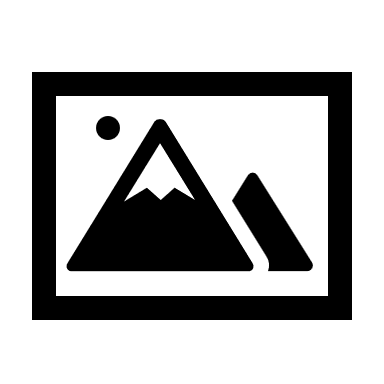 Students: Student Name 1, Student Name 2
Supervisor: Supervisor Name

Semester: Winter/Spring,  Year
Date: dd/mm/yy 


In collaboration with: company name/logo
optional picture
Outline
This slide provides an overview of what will be covered
It should contain an outline (list of headings) of the presentation
Maximum 5-6 bullets
2
Project Goal
Describe the goal of the project
What is the problem that needs to be solved?
What do you want to achieve?
שקופית זו היא גם המקום לפרט הנחות עבודה חשובות (אם יש), או אילוצים ידועים שצריך להתחשב בהם כגון מגבלות זמן ריצה / זיכרון (אם קיימים כאלו בפרויקט שלכם).
3
Background
A general description of background
The environment and context
Motivation (why is it an interesting/important problem?)
אם לא ניתן להבין את מטרת הפרויקט בלי להסביר קודם את הרקע, אז שימו את שקופיות הרקע לפני שקופית "מטרת הפרויקט".
4
Literature Survey
Describe existing solutions to the problem identified in your literature survey
For each solution
Provide a brief overview
Highlight key details
Discuss pros and cons(quality, complexity, cost, …)
בשקופיות אלו, אל תשכחו לתת הפניות לעבודות קודמות בפורמט כזה:
(Cohen & Levi, 2020)
או:
(Cohen et al., 2023)
5
Chosen Solution
Emphasize the key idea
If the audience remembers only one thing from your talk, what should it be?
Structure your explanation
Start with a block diagram
Then go into detailed slides explaining key blocks
Prefer deep details (technical ‘meat’) of part of the solution over a shallow overview of many topics
6
Dataset
Describe the dataset you are working on
How many samples are there?
What labels are available?
Show a few examples
7
Results
Present your results compared to other solutions
Emphasize the advantages (and disadvantages) of your solution
Give examples
Illustrate the idea in action
Show extreme cases
אם זו מצגת אמצע, שקופית זו תקרא:
Intermediate Results
8
Conclusion
Repeat the project goal in other words
Have you achieved the goal? (if not, that’s fine and you have to explain why)
Summarize your results
Emphasize original contribution
אם זו מצגת אמצע, ניתן לוותר על שקופית זו.
9
Work So Far
Your work stages in the project so far
שקופית זו צריכה להיכלל רק במצגת אמצע.
10
Future Work
Suggested direction to continue your work
אם זו מצגת אמצע, עליכם לפרט דברים שאתם מתכננים לבצע עד לסיום הפרויקט.
אם זו מצגת סיום, עליכם לפרט נקודות לשיפור אפשרי בפרויקט עתידי או בפרויקט המשך.
11
References
Only the most important references should be mentioned here, in IEEE format
Here are some examples:

Yariv Ephraim and David Malah. "Speech enhancement using a minimum-mean square error short-time spectral amplitude estimator." IEEE Transactions on Acoustics, Speech, and Signal Processing 32.6 (1984): 1109-1121.
Oded Schlesinger, et al. "Blood Pressure Estimation from PPG Signals Using Convolutional Neural Networks and Siamese Network." IEEE International Conference on Acoustics, Speech and Signal Processing (ICASSP), 2020.
12
הנחיות וטיפים
השקופיות הבאות מכילות הנחיות וטיפים נוספים לכתיבת והעברת המצגת. כדאי לקרוא ולקחת לתשומת לב.
13
הנחות
אינכם יכולים להניח שהקהל שלכם
מכיר את הפרויקט שלכם
זוכר את מסמך אפיון הפרויקט או את מצגת האמצע שלכם
מכיר את כל התיאוריה הרלוונטית
אתם יכולים להניח שלקהל יש ידע כללי בעיבוד אותות
למשל, אין צורך להסביר מהו מסנן או מהי רשת קונבולוציה
הדגישו היבטים שייחודיים לפרויקט שלכם ולא מושגים כלליים
14
העברת המצגת
הראו התלהבות
אם אתם לא נראים נלהבים מהפרויקט שלכם, למה שהקהל יהיה?
וודאו שהמצגת אורכת את הזמן הנדרש
כ-25 דקות למצגת אמצע
כ-40 דקות למצגת סיום
התאמנו
ערכו חזרות, כדי שתוכלו להציג בביטחון ובשטף
הכירו היטב את החומר שאתם מציגים
התכוננו לשאלות
15
העברת המצגת – עניינים טכניים
פנו אל הקהל, לא אל המסך
צרו קשר עין עם הקהל
הצביעו על המסך, לא על השקופיות במחשב
אפשר להשתמש במצביע הלייזר הווירטואלי של PowerPoint
אל תצביעו עם היד מרחוק
השתמשו בקול ובשפת הגוף שלכם בצורה אפקטיבית
קול: חזק/רך, גבוה/נמוך, מהיר/איטי, הפסקות וחזרות
שפת גוף: יכולה לסייע בהדגשה וליצור עניין
16
הצגת מידע 1/2
אל תכללו בשקופיות פרטים שאינכם מתכוונים לתאר
תארו את כל מה שמופיע בשקופיות
הגדירו מונחים לא מוכרים לפני השימוש בהם
בנוסחאות, הגדירו את המשמעות של כל אות
בגרפים, ציינו את הצירים והיחידות, ותארו מה רואים בגרף
17
הצגת מידע 2/2
עדיף להשתמש בהמחשות ויזואליות במקום בטקסט
גרפים, תרשימים, תמונות, אנימציות
אבל יש להשתמש בהם רק כאשר הם מציגים מידע רלוונטי, לא סתם כדי להרשים
אין צורך לחשוף שורות טקסט באנימציה אחת-אחת, אלא אם זה תורם להצגה (למשל, הצגת מידע מפתיע)
השתמשו במשפטים קצרים
אל תשתמשו במשפטים ארוכים מאוד כמו זה, שמסתיימים אחרי הרבה מילים, שיש בהם מלל מיותר ומילות קישור רבות ושמכילים פרטים רבים, מה שהופך אותם קשים למעקב ולהבנה
18
עיצוב 1/2
אל תציגו יותר מדי פרטים בשקופית אחת
לכל שקופית צריכה להיות מטרה אחת
עדיף לפרק שקופית עמוסה למספר שקופיות לא עמוסות
השתמשו בגודל גופן גדול, גם באיורים ובגרפים
צרו שקופיות שנראות מקצועיות
שמרו על עיצוב עקבי
בדקו שגיאות הקלדה ובעיות קטנות
השתמשו בגרפים, תרשימים ותמונות באיכות גבוהה
19
עיצוב 2/2
הדגישו באמצעות צבעים, עובי הגופן וגודל הגופן
אך אל תגזימו בכך
עדיף רקע לבן או רקע בצבע אחיד אחר
20